ESCUELA NORMAL DE EDUCACIÓN PREESCOLAR


ENGLISH A1.1 STARTING BASIC COMMUNICATION

 
ENGLISH PROJECT


UNIT 1: WHAT´S YOUR NAME?


TEACHER: CRISTINA ARACELY ALVARADO CHAVARRIA


STUDENT: MARIANA SANJUANITA ISABEL GARZA GAMEZ
Personal information cards
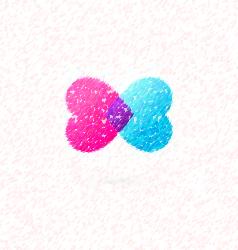 Mariana Garza
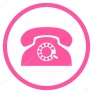 Home phone: 4829122
Cell phone: 8441298164
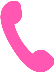 e-mail address: mariana_isabelgg@hotmail.com
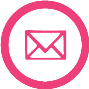 Osmar Hernández
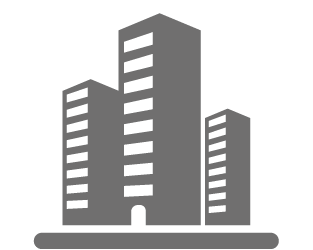 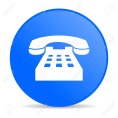 Home phone:  2803953
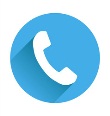 Cell phone: 8442803953
e-mail address: 
osmarhp-111217@gmail.com
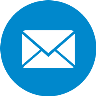 ESCUELA NORMAL DE EDUCACIÓN PREESCOLAR
ENGLISH A1.1 STARTING BASIC COMMUNICATION
ENGLISH PROJECT
RUBRIC
UNIT 1: WHAT´S YOUR NAME?